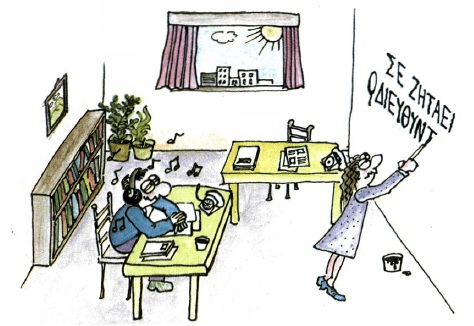 Αποτελεσματικές Τεχνικές               Επικοινωνίας
Ειρήνη Κορδερά
Ψυχολόγος

MSc Ψυχολογία Υγείας 
MSc Ψυχολογία Παιδιού & Εφήβου
Συστημική Ψυχοθεραπεία
Δημιουργική επικοινωνία ακούμε και ερμηνεύουμε το μήνυμα έτσι όπως ο άλλος το εννοούσε
Αποτελεσματικές τεχνικές επικοινωνίας
Ενεργητική ακρόαση
Ανασκόπηση, Επανάληψη, Aνακεφαλαίωση
Διευκρίνιση
Ορθή αντίληψη μιας κατάστασης
Εστίαση
Αναζήτηση και τονισμός προσόντων
ΕΝΕΡΓΗΤΙΚΗ ΑΚΡΟΑΣΗ
Έχει να κάνει με την πλήρη προσοχή που δίνει ο ακροατής στον ομιλητή. Αυτό συνεπάγεται:

την οπτική (βλεμματική) επαφή του ακροατή με τον ομιλητή
τη φιλική στάση του σώματός του
την κλίση του σώματος προς τα εμπρός όταν ο άλλος θέλει να αποκαλύψει κάτι εμπιστευτικό
την ανταπόδοση του χαμόγελου, όταν το άλλο άτομο χαμογελά
σύντομες ενθαρρυντικές εκφράσεις
Το θέμα δεν είναι απλώς να καταφέρνουμε να κάνουμε τους ανθρώπους να μας ακούνε,  το σημαντικό είναι να μας καταλαβαίνουν και να επιτυγχάνεται ο στόχος της επικοινωνίας.
ΕΠΑΝΑΔΙΑΤΥΠΩΣΗ (reformulation)
Σαν ένας καθρέφτης, ο ακροατής αντανακλά όσο πιο πιστά μπορεί το περιεχόμενο των λόγων του ομιλητή και τα συναισθήματά του, χρησιμοποιώντας συχνά τις ίδιες εκφράσεις και κινήσεις.
ΤΑ ΕΙΔΗ ΤΗΣ ΕΠΑΝΑΔΙΑΤΥΠΩΣΗΣ
Ηχώ
Περίληψη περιεχομένου
Επαναδιατύπωση συναισθημάτων
Σύνθεση
Τι δεν είναι επαναδιατύπωση
Δίνουμε συμβουλές ή λύσεις/κήρυγμα-ηθικολογία
Δίνουμε οδηγίες/προσταγή-καθοδήγηση
Κάνουμε ερωτήσεις περιέργειας
Δίνουμε ερμηνείες
Κάνουμε διάγνωση
Κάνουμε κριτική και δίνουμε χαρακτηρισμούς
Επιχειρηματολογούμε
Παρηγορούμε
Τι δεν είναι επαναδιατύπωση (συνέχεια)
Γενικεύουμε
Αλλάζουμε θέμα
Προειδοποιούμε/απειλή
Υπερθεματίζουμε
Μιλάμε για μας
Δεν αφήνουμε τον άλλο να ολοκληρώσει τη φράση του
Δεν μιλάμε καθόλου
Του λέμε πώς να αισθάνεται
Άσκηση: «Ενεργητική ακρόαση: Μιλάω-Ακούω-Παρατηρώ»
Η γλώσσα του σώματος
κινησιολογία   μια ολόκληρη γλωσσολογία                                                     της επικοινωνίας του σώματος
Θέση & στάση του σώματος
Χώρος-απόσταση
Άγγιγμα-χειραψία
Ενδυμασία-φυσική εμφάνιση
Οπτική επαφή
Φωνή
Στόμα και σαγόνια
« Το υποσυνείδητο ενός ανθρώπου μπορεί να επικοινωνήσει με το υποσυνείδητο ενός άλλου, χωρίς να περάσει απ’ το συνειδητό»
Sigmund Freud
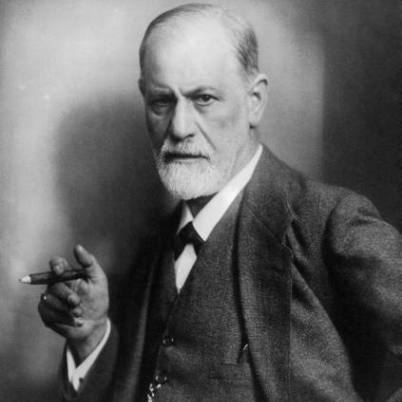 Οι άνθρωποι μπορεί να προσπαθήσουν να κρύψουν τα πραγματικά τους συναισθήματα ή να επικοινωνήσουν ψεύτικα συναισθήματα ή πληροφορίες μέσω της ελεγχόμενης χρήσης κατάλληλων μη λεκτικών ενδείξεων. 
Σε γενικές γραμμές, τέτοιες προσπάθειες εξαπάτησης δεν είναι εντελώς επιτυχείς, καθώς δεν υπάρχει διαρροή πληροφοριών μέσω μη λεκτικών καναλιών.
ΑΣΚΗΣΗ: «Τα βασικά χαρακτηριστικά της καλής εντύπωσης και της θετικής ατμόσφαιρας.                                                                                             Τα υπέρ και τα κατά της πρώτης εντύπωσης σε μια συνομιλία»
Επικοινωνία
Εστιάζουμε στα λάθη του άλλου/ επικριτική διάθεση
Θάρρος για να ανακαλύψουμε την δική μας ευθύνη
Σχέσεις συμμετοχικές (50-50)
Γνωστικές παραποιήσεις
Αυθαίρετα συμπεράσματα
 Διάβασμα της σκέψης
 Πρόβλεψη του μέλλοντος
 Επιλεκτική αφαίρεση
 Υπεργενίκευση
 Μεγιστοποίηση/ελαχιστοποίηση
 Προσωποποίηση
Γνωστικές παραποιήσεις
Διπολική σκέψη (μαύρο/άσπρο, όλα ή τίποτα)
 Ετικετοποίηση
 Μη ορθολογικές ερμηνείες (καχυποψία)
Χαρακτηριστικά της καλής επικοινωνίας
Άμεση και όχι έμμεση
Αποφυγή ειρωνείας, υποτίμησης, ψεμάτων
Όχι τόνος διδασκαλικός, από θέση παντογνώστη
Με φιλική, ευχάριστη διάθεση, όχι κριτική & ανταγωνιστική
Ενισχύω τα θετικά του άλλου
Αποφεύγω την επικοινωνία, όταν δεν είμαι σε θέση να το κάνω
Επικοινωνία στην οικογένεια
 Επικοινωνία με φίλους
ΆΣΚΗΣΗ: «Τα τρία κουτιά»
Σας ευχαριστώ για την προσοχή σας!